Магнитный конструктор
1.Для детей от 5 лет. 
2. Китай. 
3. Содержит стальные шарики и твердые палочки 4 цветов (зеленые, синие, красные и желтые).
4. Способ крепления магнитный.  
5. В комплекте: -  магнитные палочки  - 144 шт;-  металлические шарики - 84 шт;-  список идей по сборке различных моделей.
6. Достоинства: Прочные материалы, развивает 
пространственное мышление
Недостатки: цена, мелкие детали, 
быстро рвется коробка
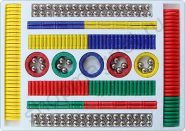 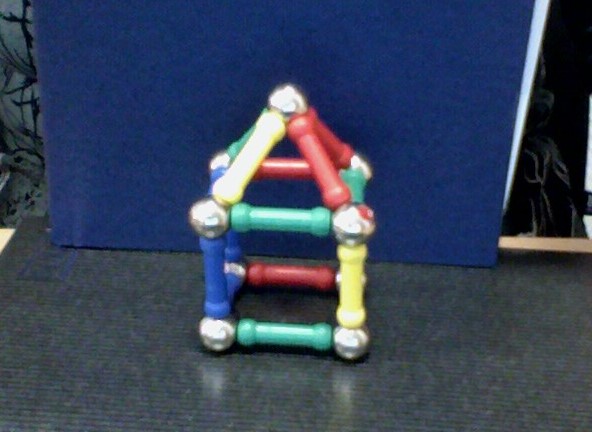 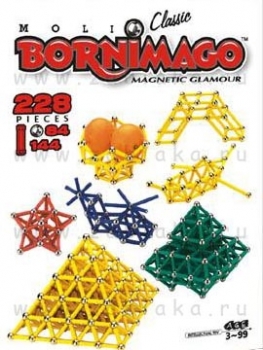 Конструктор по робототехнике PR Robot
1.Для детей от 7 лет. 
2. Китай
3. Содержит пластмассовые детали разного цвета и размера, электротехнические компоненты 
4. Способ крепления пазовый 
5. В комплекте: детали для конструирования 886, электротехнические компоненты 6 шт
6. Имеется сборник цветных схем от простого до сложного
7. Подробная инструкция для педагогов поурочная
8. Достоинства: Прочные материалы, плоские и объемные движущиеся модели.
 Легкое соединение деталей
Многофункциональный
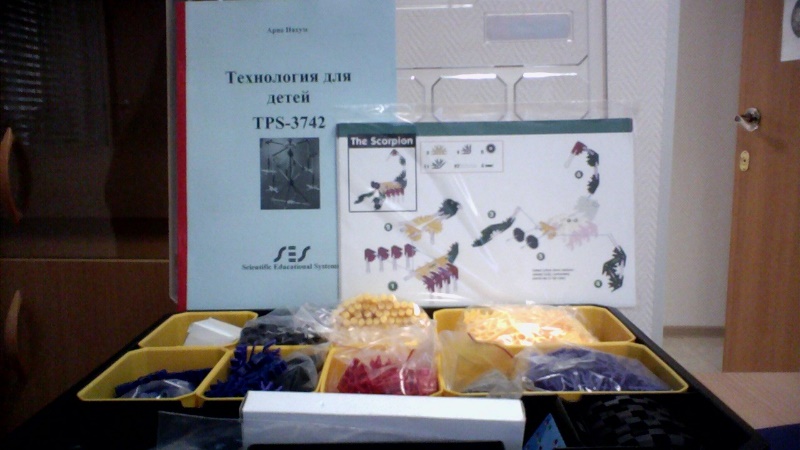 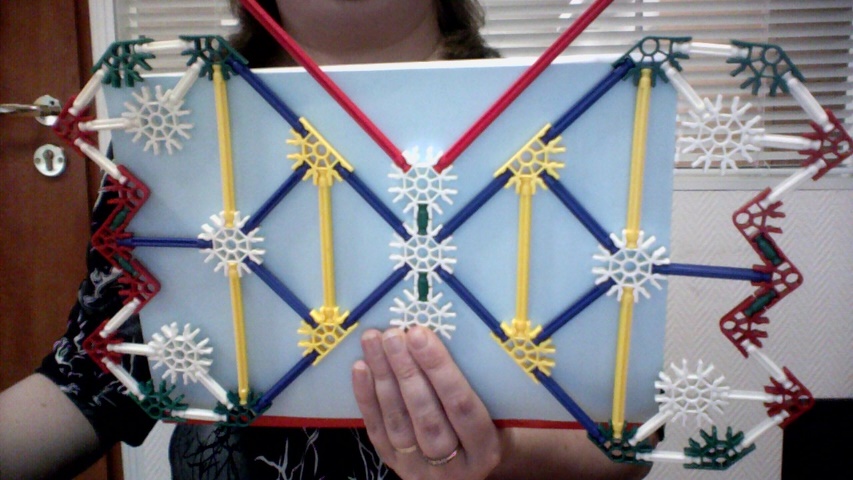 Konnect them all
1.Для детей от 8 лет. 
2. Китай
3. Содержит пластмассовые детали разного цвета и размера, электротехнические компоненты 
4. Способ крепления пазовый 
5. В комплекте: пластмассовые детали и электрические элементы батарейки
6. Имеется книжка инструкция
7. Книжка инструкция
8. Достоинства: Объемные движущиеся модели.
 Легкое соединение деталей
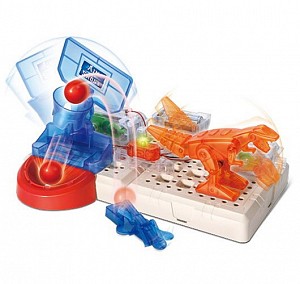 ПРОектирование Morphun
1.Для детей от 5 лет. 
2. Китай
3. Содержит пластмассовые детали разного цвета и размера
4. Способ крепления пазовый,  
5. В комплекте: пластмассовые детали 
6. карточки-инструкции с заданиями 
различной степени сложности для 
индивидуальной и групповой работы учащихся
7. Достоинства: Пластмассовый контейнер, 
яркие цвета
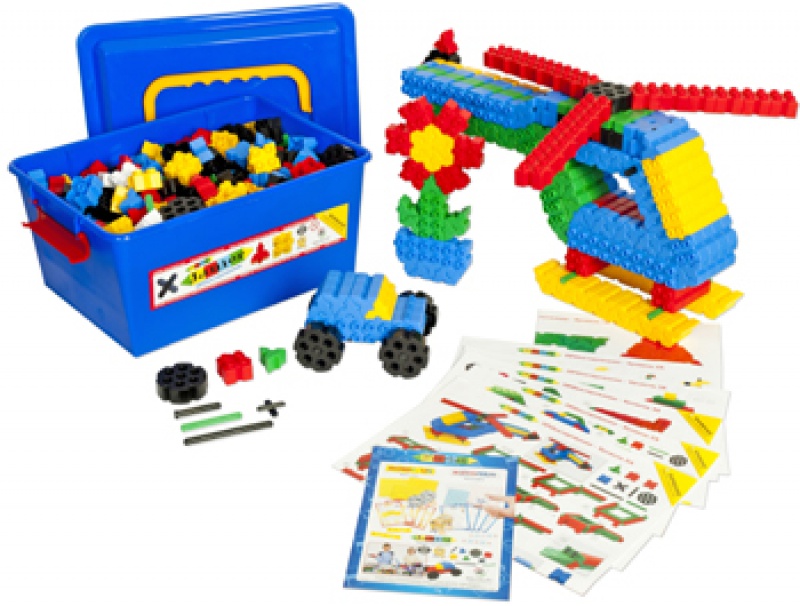 Конструктор Брикс эластик
1.Для детей от 3 лет. 
2. Китай
3. Содержит мягкие пластмассовые детали разного цвета
4. Способ крепления зацепка
5. В комплекте: пластмассовые мягкие детали от 100
6. Недостаточно инструкций
7. Достоинства: Объемные мягкие модели, творчество, 
низкая цена
Недостатки: Картонная коробка
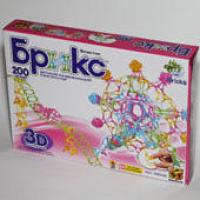 Крутая механика для любознательных
1.Для детей от 7 -10 лет. 
2. Лабиринт пресс Россия
3. Материал твердый картон и пластиковые винтики
4. Способ крепления болтовой 
5. В комплекте: картонные шестеренки 36 деталей, 12 винтов с гайками
6. Достоинства: Оригинальность, простые механизмы, 
быстрый результат, есть свет звук.
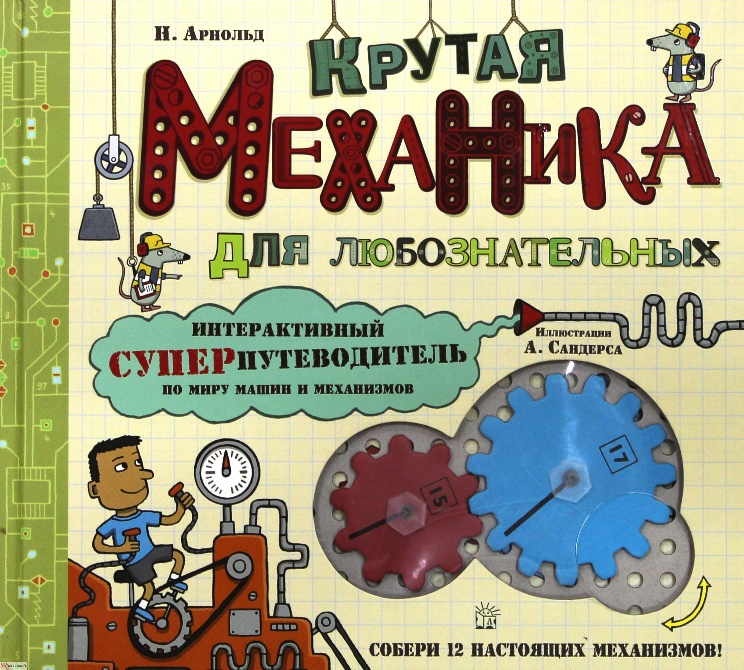 Электронный конструктор знаток
1.Для детей от 5 -10 лет. 
2. Россия
3. Материал пластмассовые детали с элементами
 металла, электротехнические детали
4. Способ крепления соединительно кнопочный
5. В комплекте: 35 деталей и больше
6. В наличии схемы 180
7. Достоинства: Оригинальность, простые механизмы
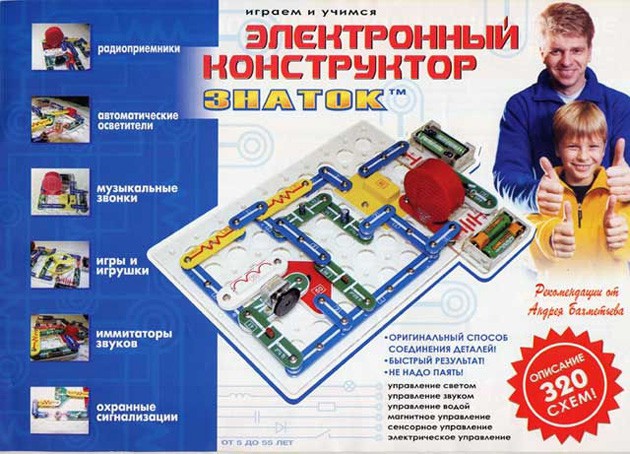 Металлический конструктор
1.Для детей от 6 -10 лет. 
2. Россия
3. Материал металлические детали, 
болтики, винтики
4. Способ крепления болтовой
5. В комплекте: 80 деталей и больше
6. В наличии схемы сборки
7. Подходит для уроков труда.
8. Достоинства: Пластмассовый контейнер
Недостатки: Мелкие детали, материал 
   алюминий
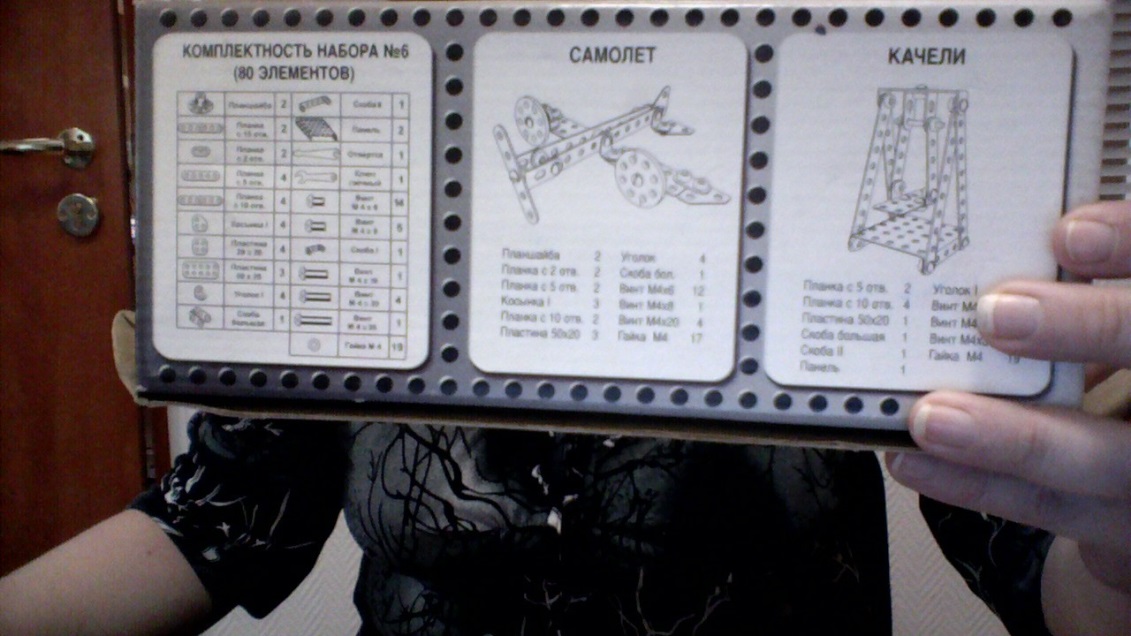 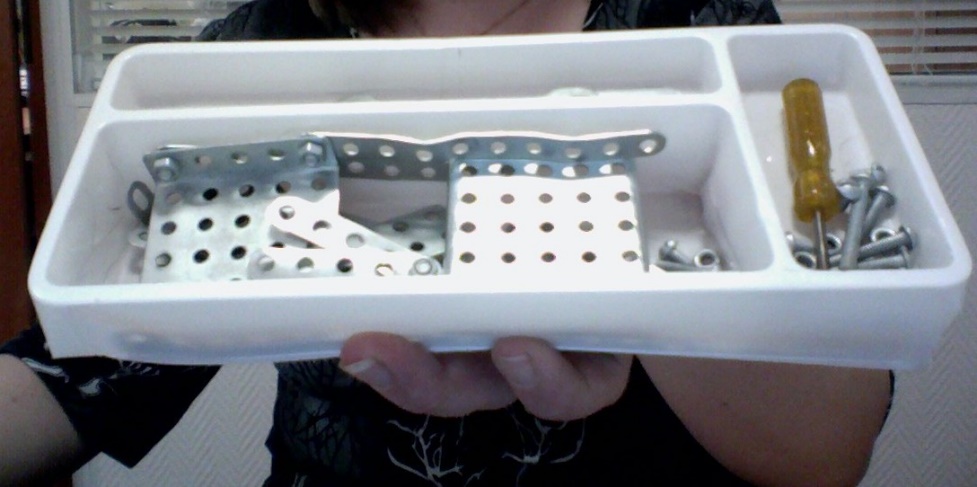 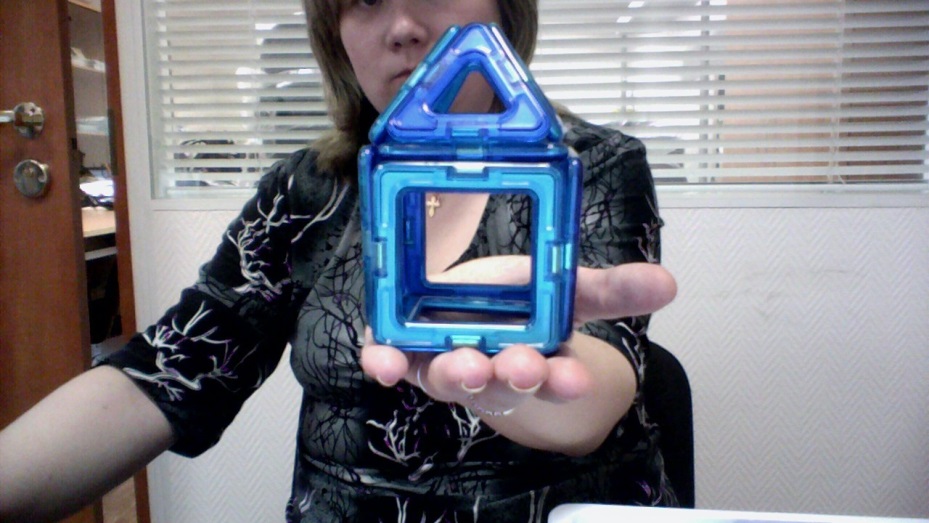 Магформес
1.Для детей от 5 лет. 
2. Китай. 
3. Содержит простые геометрические формы соединяющиеся магнитным притяжением
4. Способ крепления магнитный.  
5. В комплекте:
30 геометрических форм квадраты треугольники 6. В наличии
7. Достоинства: Прочные материалы,
 развивает пространственное мышление
Драйф
1.Для детей от 5 лет. 
2. Китай. 
3. Материал пластик силикон
4. Способ крепления винтовой 
5. В комплекте: 161 деталь6. В наличии есть схема
7. Достоинства: Прочные материалы,
 развивает 
пространственное мышление
Недостатки: Сложные конструкции
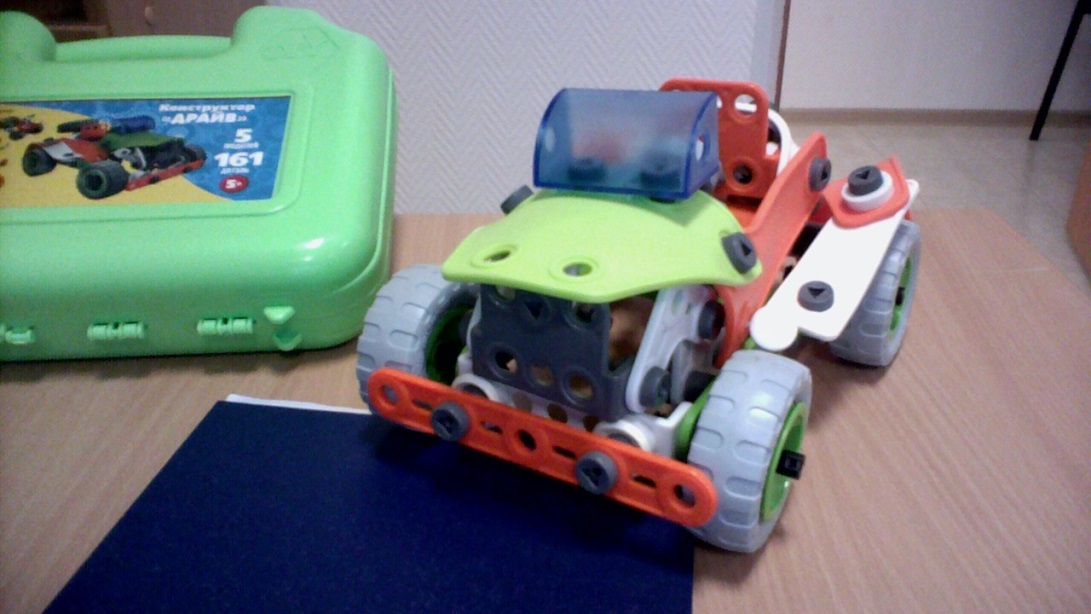